Эдуард Асадов «Неприметные герои»
Я часто слышу яростные споры,
Кому из поколений повезло.
А то вдруг раздаются разговоры,
Что, дескать, время подвигов прошло.
Герои литературных произведений-дети
План ответа
1. Автор произведения
2. Название произведения, жанр
3. Главный герой 
4. Поступок, которым запомнился герой
5. Что пожелать герою?
Взаимоотношения детей, взаимопомощь и взаимовыручка в рассказе Юрия Павловича Казакова «Тихое утро»
Юрий Павлович Казаков«Тихое утро»
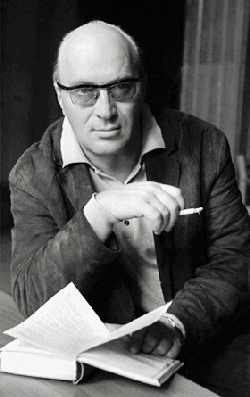 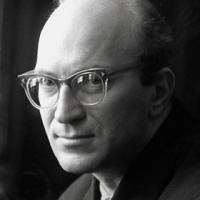 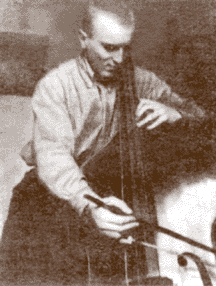 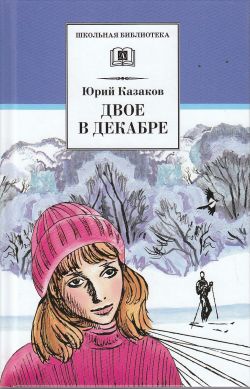 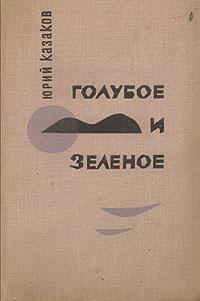 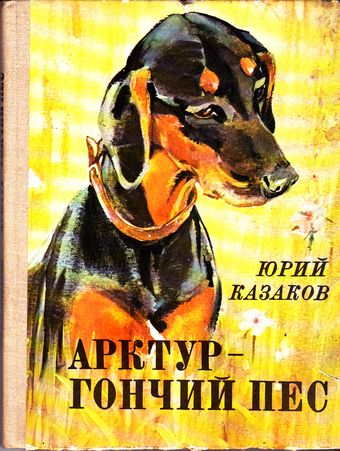 Словарная работа:
ДОБРО- поступки, совершаемые нами во благо других, даже если при этом мы должны жертвовать собой.

ЗЛО- поступки, совершаемые нами во вред другим для достижения собственных целей.
Яшка и Володя
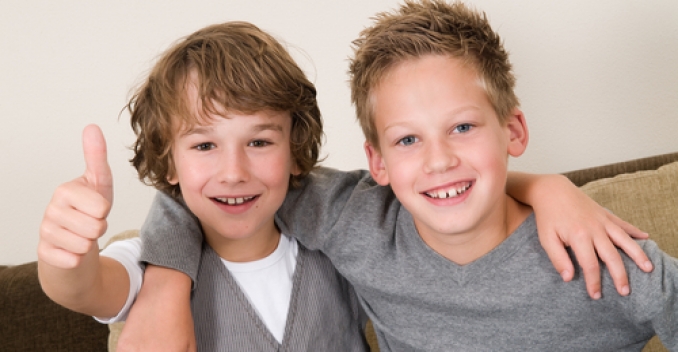 Охарактеризуйте главных героев
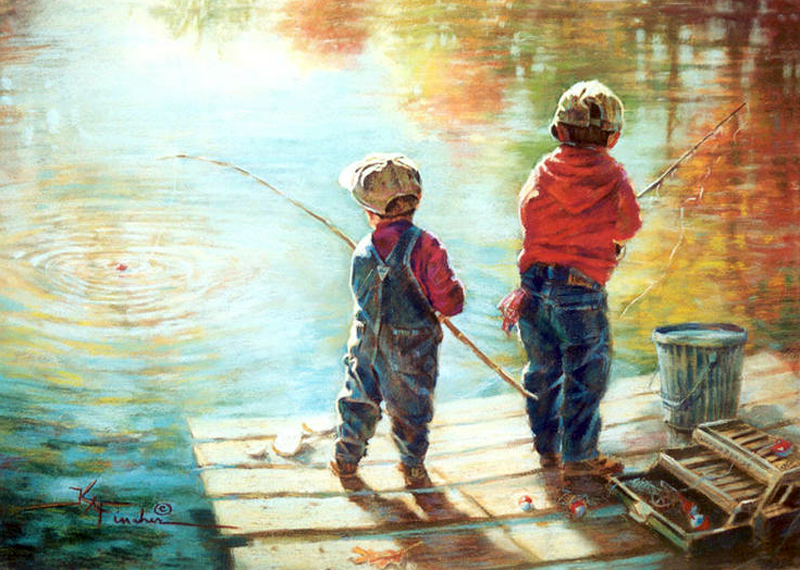 1.Где живет мальчик?
2.Как он чувствует себя в деревне?
3.Каково отношение героя к рыбалке?
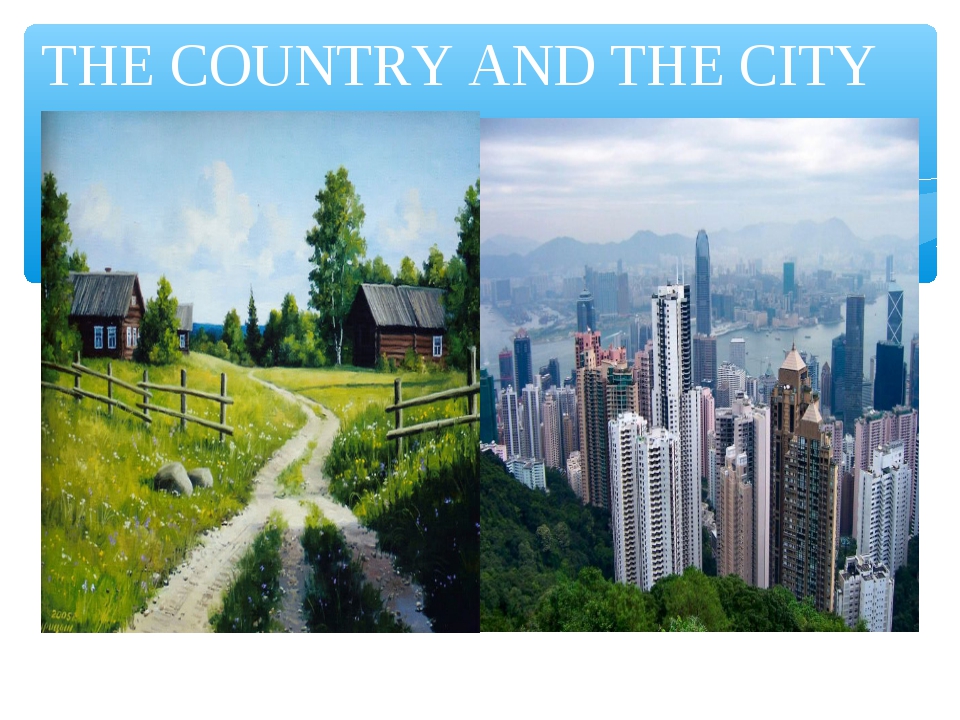 Деревня
Город
Утро в деревне
Раннее деревенское утро…
Яшка и Володя отправились на рыбалку
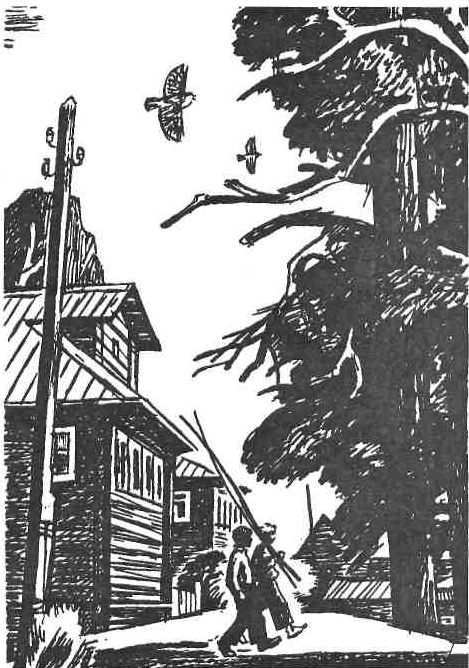 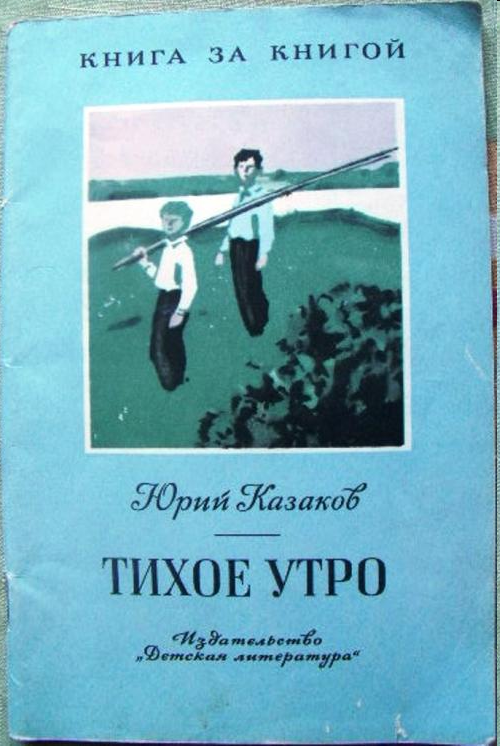 Омут – глубокая яма на дне реки
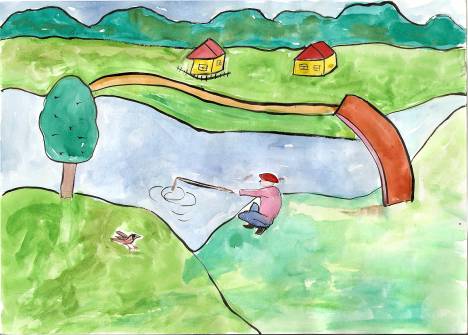 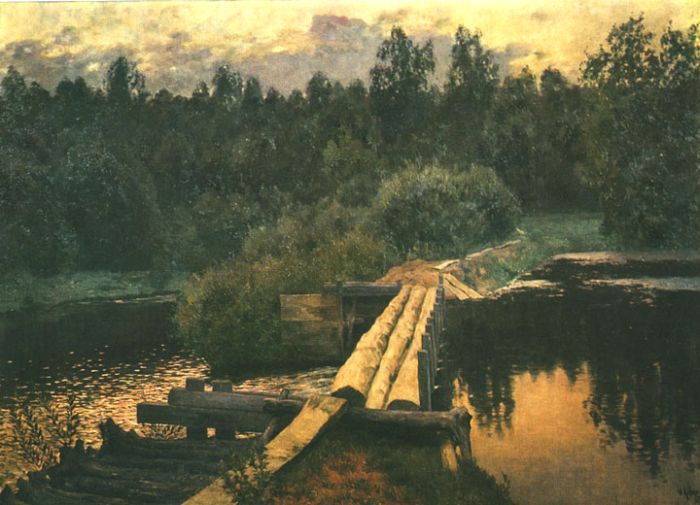 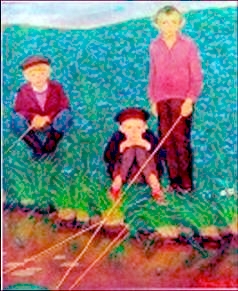 Володя тонет
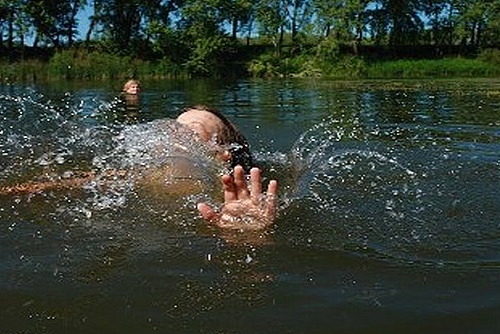 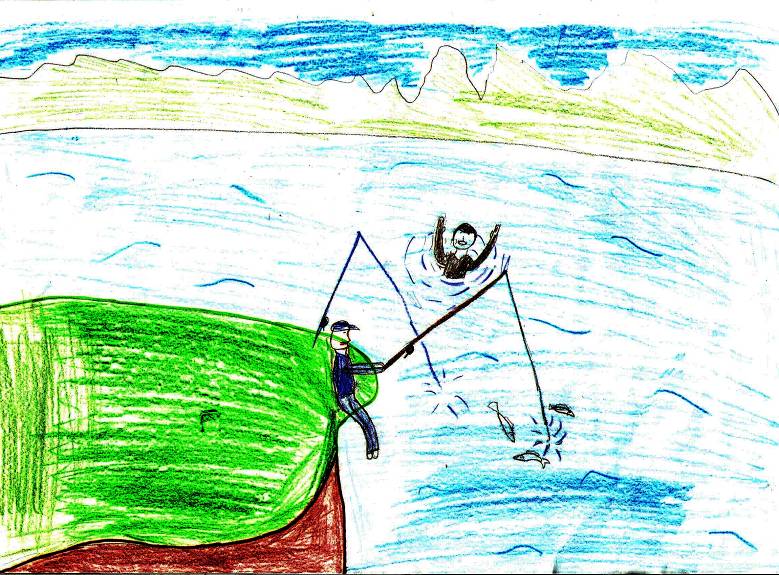 Какое главное правило должен знать спасающий?
Никогда не подплывать к утопающему спереди, не давать ему схватиться руками!
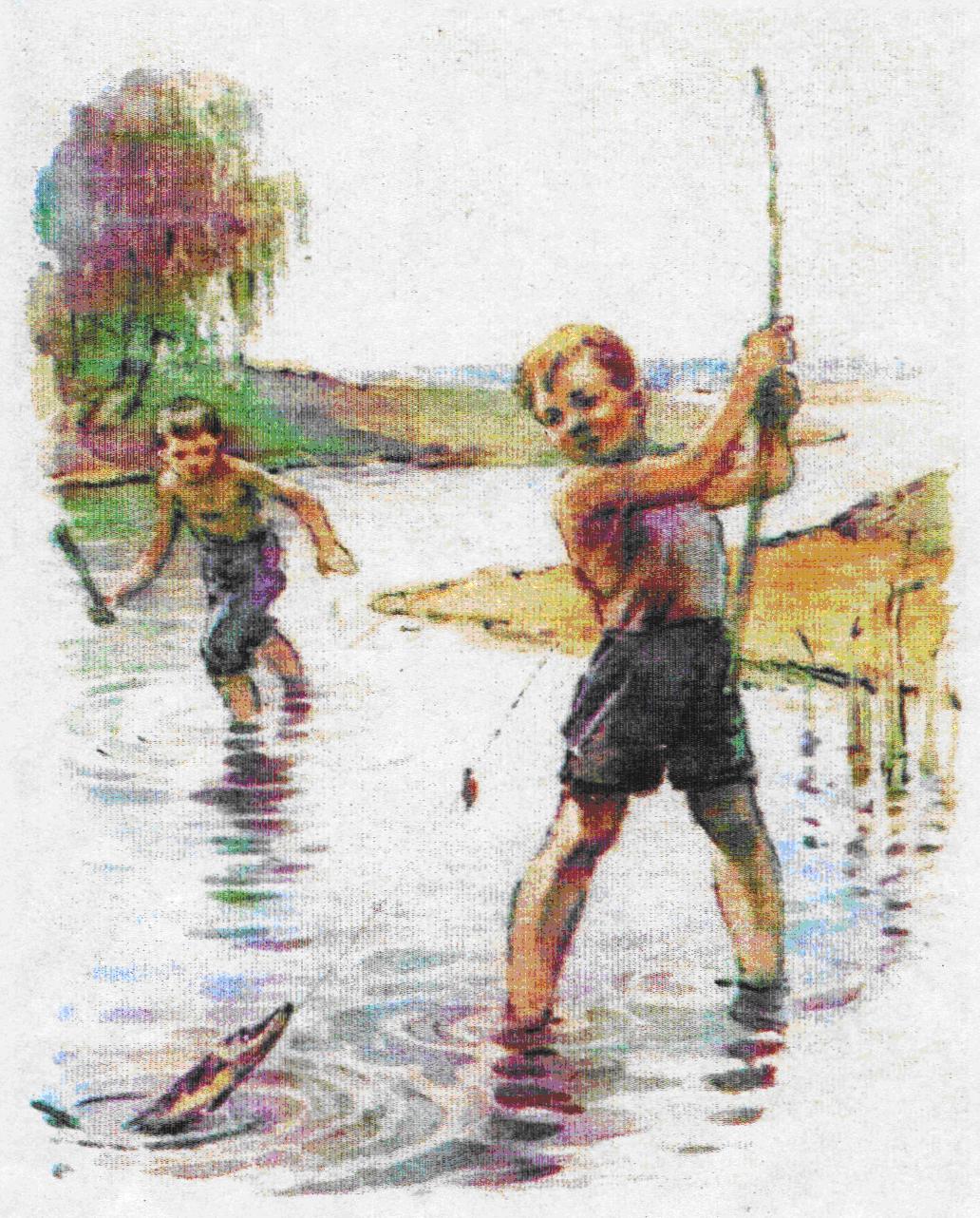 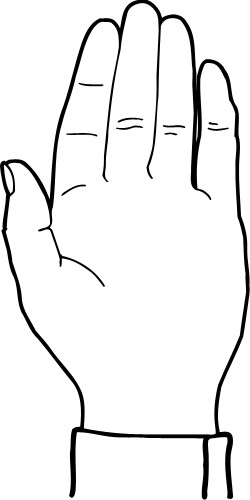 Никаких не допускай уступок,
Даже в малом будь самим собой,
Побеждает именно Поступок,
Зорко управляющий судьбой.